Introduction to MS Dynamics NAV    (Inventory applying by use of fixed application)
Ing.J.Skorkovský,CSc. 
MASARYK UNIVERSITY BRNO, Czech Republic 
Faculty of economics and business administration 
Department of corporate economy
Reason of this example
To understand main application principles in inventory costing :
Costing Method FIFO
Fixed application
Will be later useful in :
Understanding of Inventory Adjustment 
Lot numbers and Costing method Specific
Credit memos and Return management 
Basic use of Item Journals
Basic equation
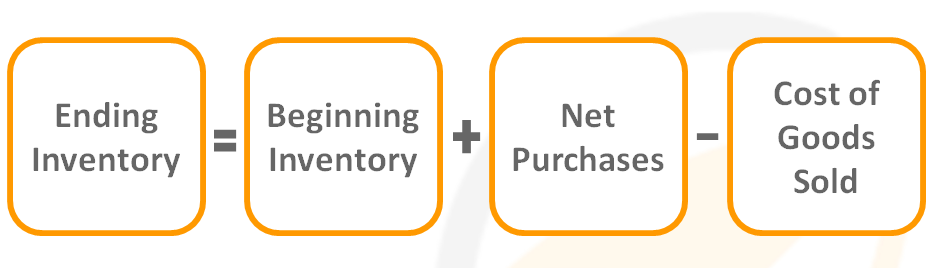 Known
Known
Recorded
Solved for
Inventory costing will be presented more in detail later in this course
Create new Item Card
Search window – Item (Zboží if Czech database)
Ctrl-N (pozor, na rozdíl od zákazníků nebo dodavatelů neexistuje šablona – no Item Template !!) – or icon Nový (New) in upper left corner of the ribbon 
Enter data mainly in the fields with yellow asterisk (*)( default fields)
Number and name it for example  :  A 1 , Test item
Tab Invoicing (Fakturace) : FIFO, Unit Price (Jednotková cena) =10, and all Posting group  see below :
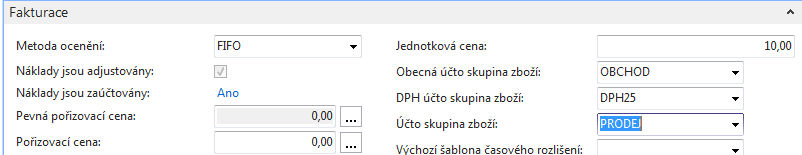 Create new Item Card
Tab Replenishment  (Doplnění) as well as Planning Tab  see below
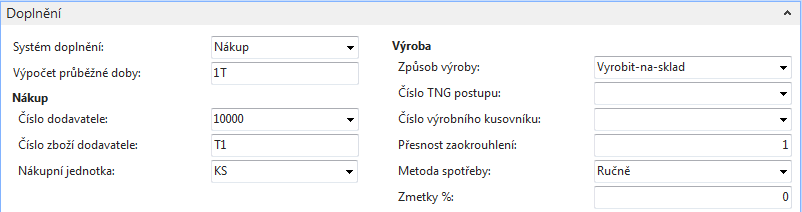 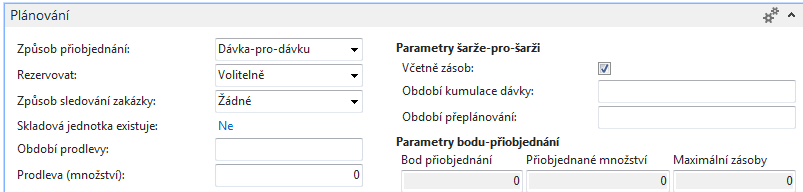 Purchase three times A1 using Item Journal
Use of Item Journal (Deník zboží)
Warehouse->Inventory- Tasks->Item journals 
Sklad –Zásoby->Úkoly ->Deníky zboží
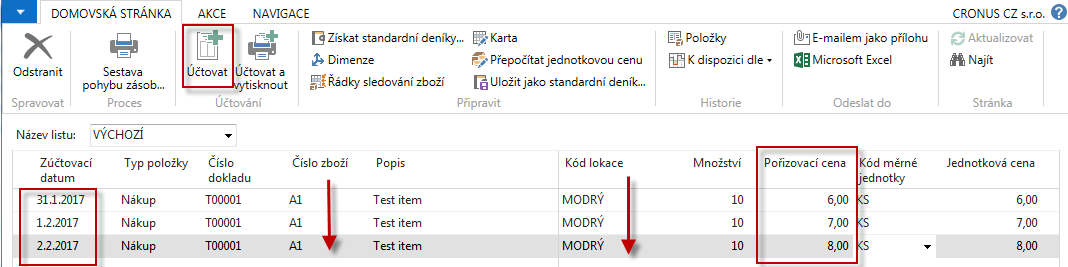 To copy to new line use key F8 (see red arrows) . See different   Cost prices (Pořizovací ceny) . We used Item journal in order to be faster and  to avoid creation of Vendor ledger entries (Položky dodavatele)
Post by F9
See Item Ledger Entries  - Položky zboží
Item A1-> Ctrl-F7
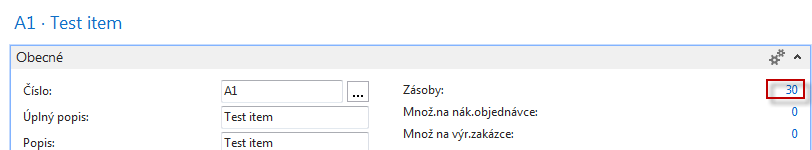 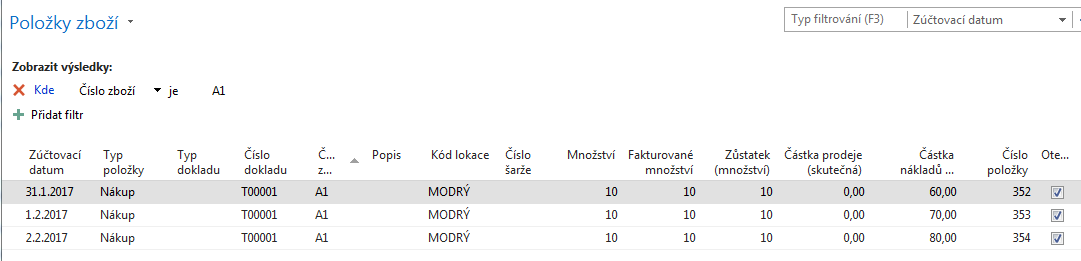 Wee do not mentioned Inventory Adjustment,  which will be presented  later
Item Card- Tab Invoicing (Fakturace)
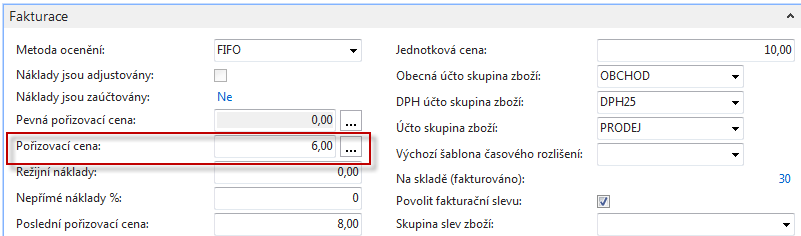 Open Field Cost price (Pořizovací cena)  and open all Closing entries (Uzávěrkové položky) !!
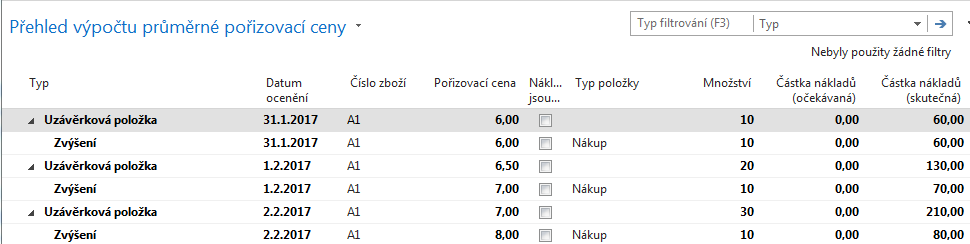 Closing Entries (Uzávěrkové položky)
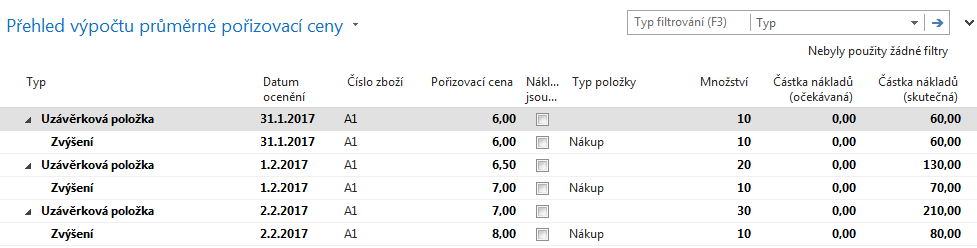 Selling one item A1 using Item Journal
System  MS Dynamic NAV 2016 will apply input entries by use of FIFO Costing method
(Warehouse->Inventory- Tasks->Item journals )  and after data entries post by F9
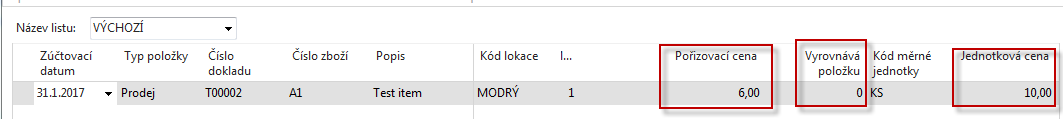 Item Ledger Entries
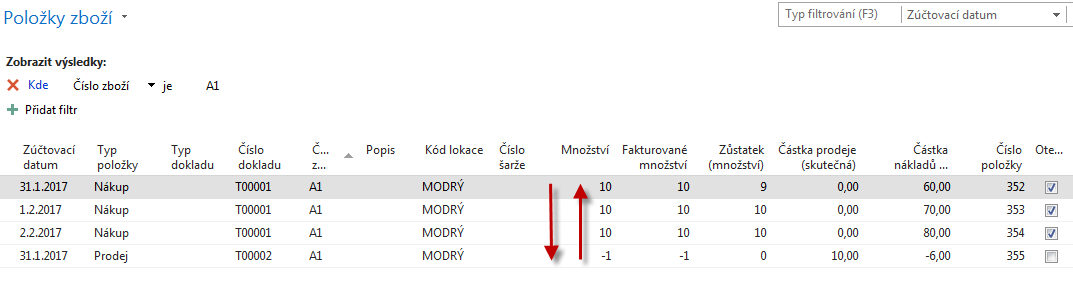 So inventory decrease the value by 6 so total value of stock should be 204 ! 
(no adjustment have been started- will be presented in following lessons)
Second Sales of A1 using Item Journal with fixed application
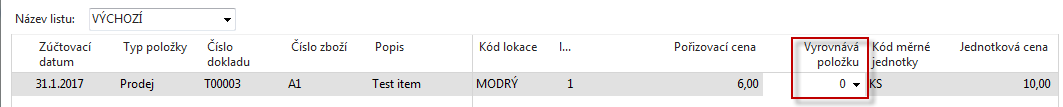 Using Fixed application (Applied by entry number )
will block FIFO Costing method
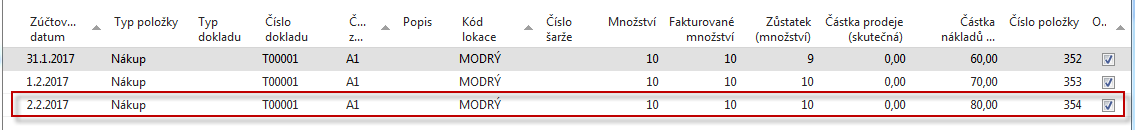 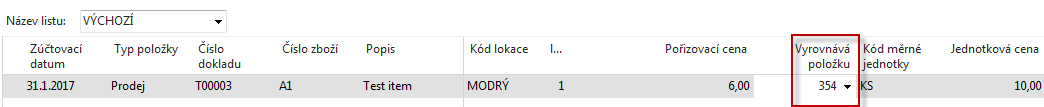 F9
Item Ledger Entries
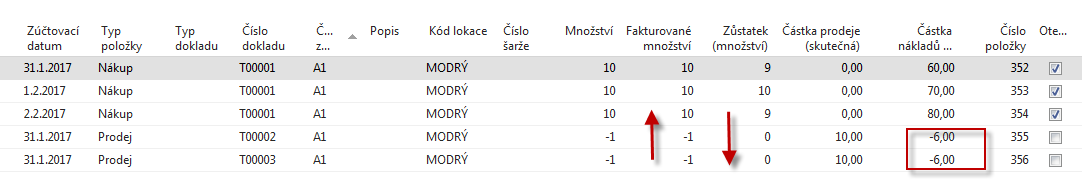 So instead of applying to Item  Ledger Entry number 352 a last input Item entry (354)
 was applied by use of fixed application but still decreased by 6
(without starting adjustment batch)   

This example will  be used later as it is (only instead of A1 we will use ne Item A2),
in order to continue with adjustment. 

Anyhow for the time being (no more deep explanation)  see next slide
Adjustment
Search window- Adjustment
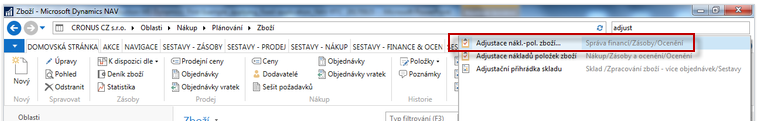 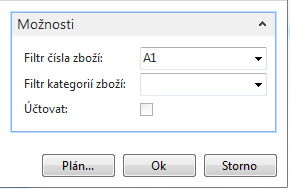 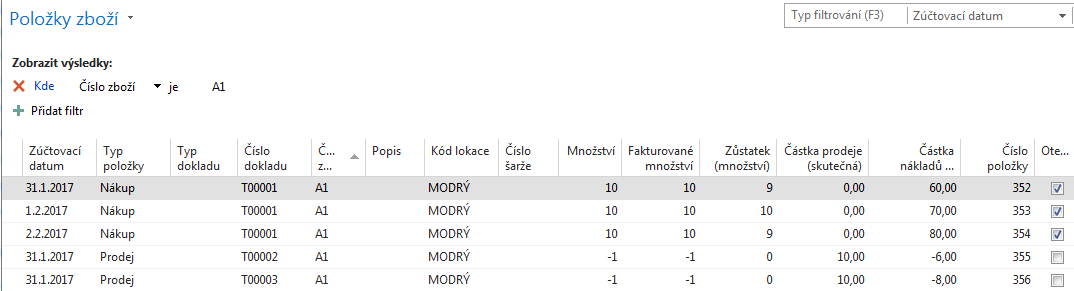 Closing entries after adjustment job
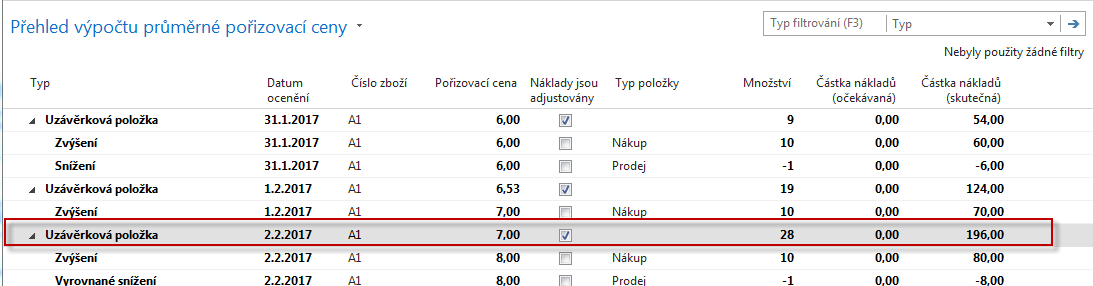 196=(10*6+10*7+10*8)-6-8 
Cost price=7=210/30
General Ledger (after job Post Inventory Costs to G/L)
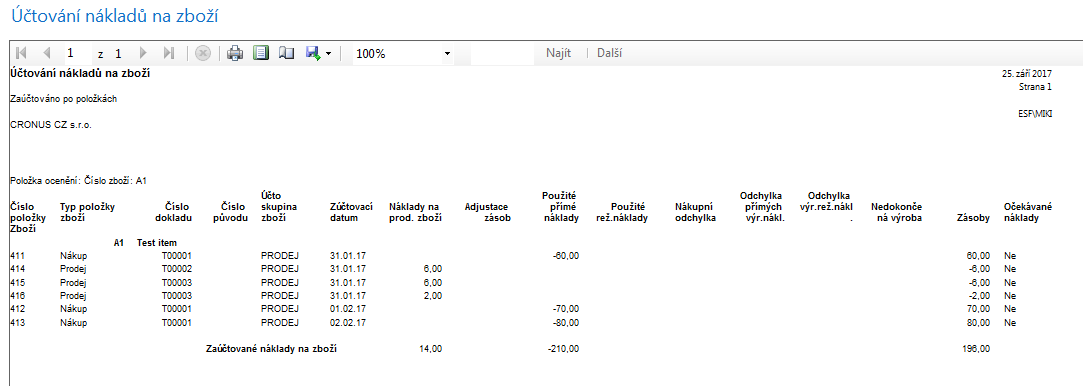 End of the section  (Inventory applying by use of fixed application)
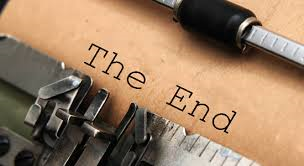